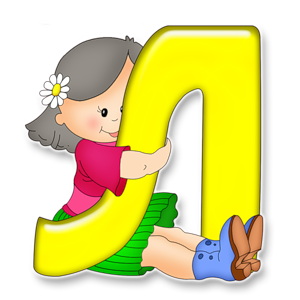 Запомни звук Л в конце слов
Спой песенку со слогами ЛА, ЛЭ, ЛЫ.
Помни! На звуке Л прижимай широкий плоский передний край языка 
к передним зубам.
Первый куплет: ЛА-ЛА-ЛА
Второй куплет: ЛЭ-ЛЭ-ЛЭ
Третий куплет: ЛЫ-ЛЫ-ЛЫ
«Песенка Кота Леопольда»
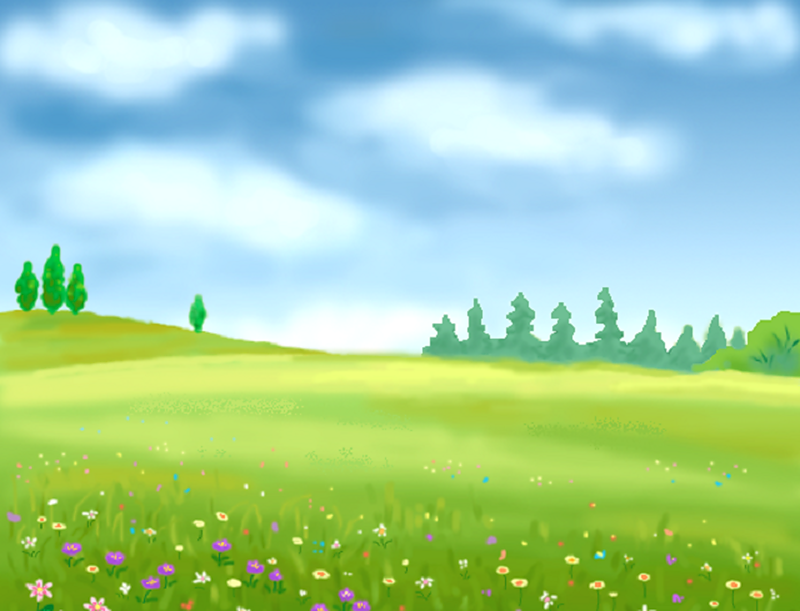 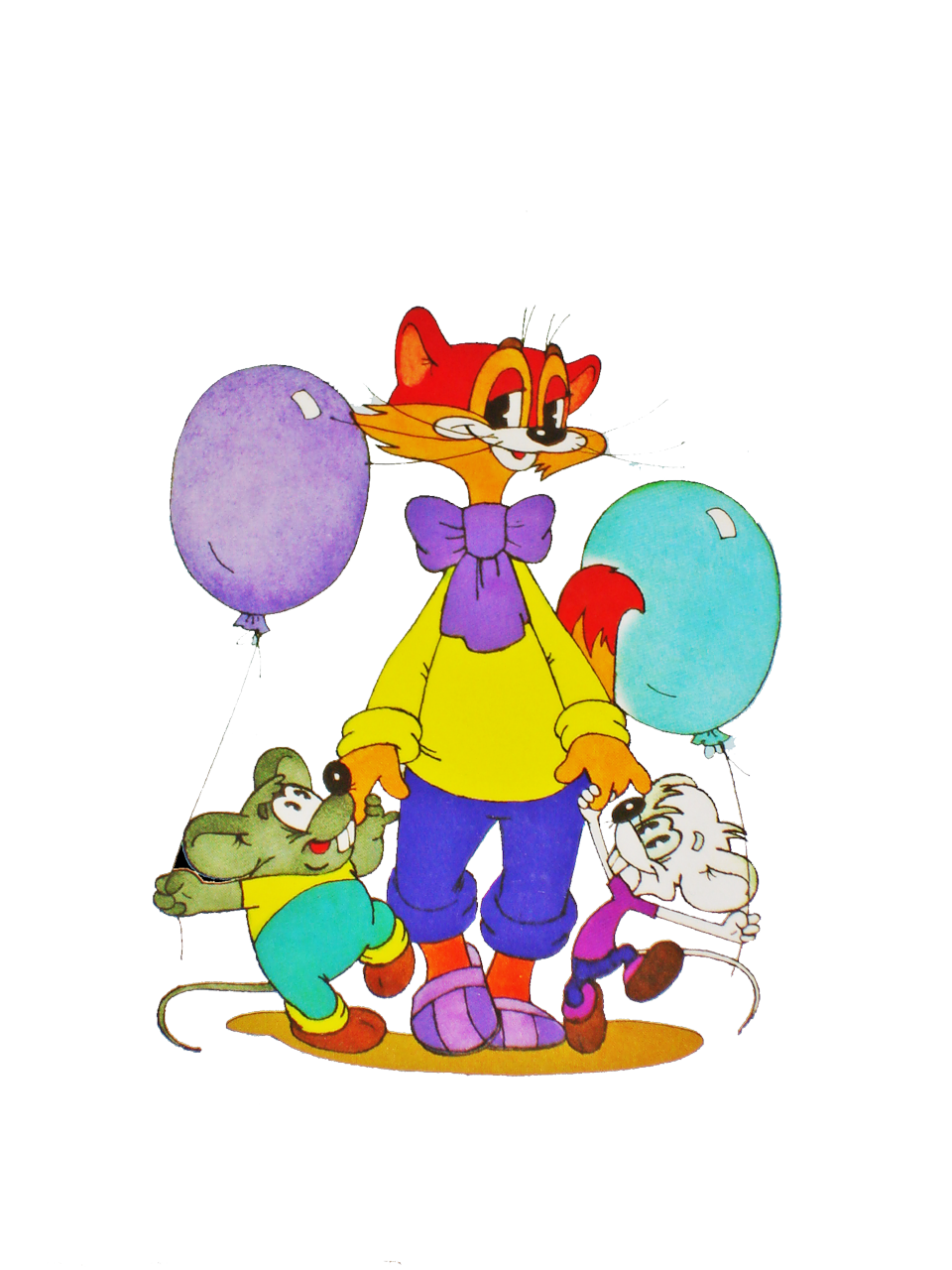 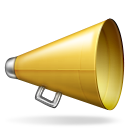 Повтори слоги со звуком «Л», прижимая широкий край языка к передним зубам.
АЛ-АЛ-АЛ
ЭЛ-ЭЛ-ЭЛ
ЫЛ-ЫЛ-ЫЛ
ОЛ-ОЛ-ОЛ
УЛ-УЛ-УЛ
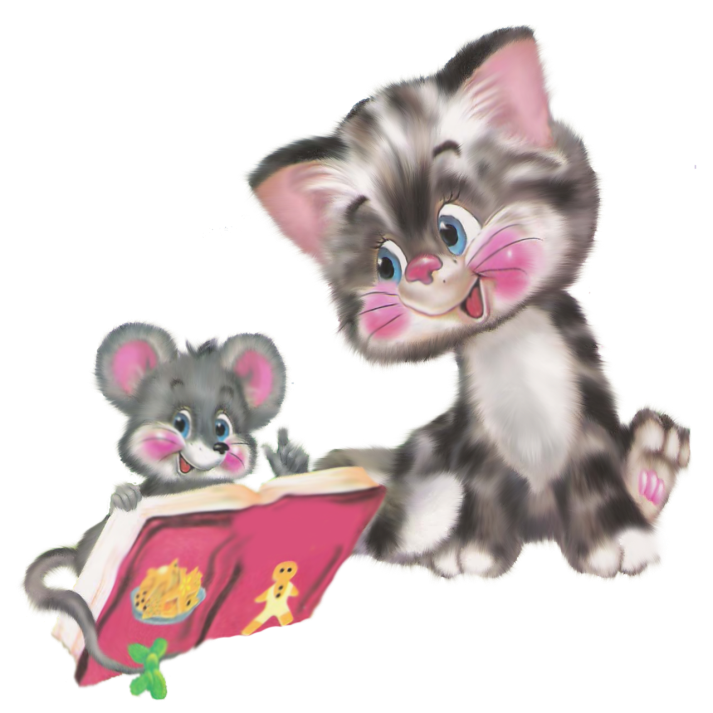 АЛ-ЭЛ-ЫЛ
ЭЛ-ЫЛ-АЛ
ЫЛ-АЛ-ЭЛ
УЛ-АЛ-ОЛ
ОЛ-ЭЛ-УЛ
АЛПА-АЛПА-АЛПА
ЭЛПЭ-ЭЛПЭ-ЭЛПЭ
ИЛПЫ-ИЛПЫ-ИЛПЫ
АЛМА-АЛМА-АЛМА
ЭЛМЭ-ЭЛМЭ-ЭЛМЭ
ИЛМЫ-ИЛМЫ-ИЛМЫ
Правильно произноси звук Л в конце слов
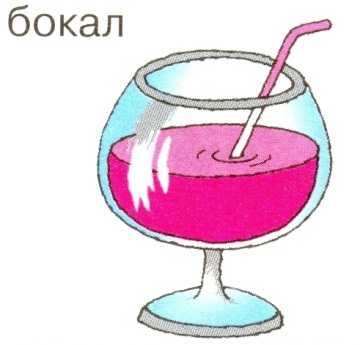 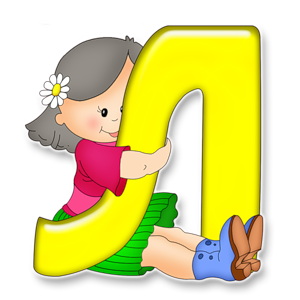 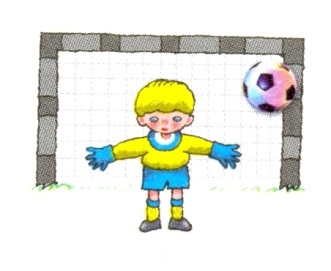 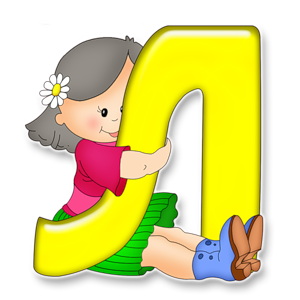 Футбол, гол
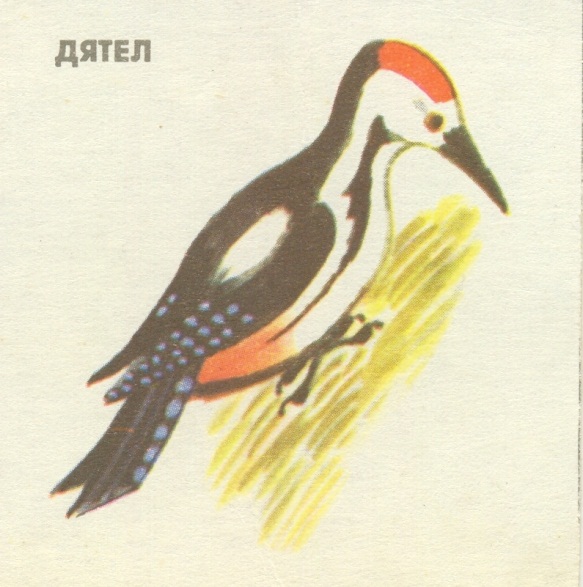 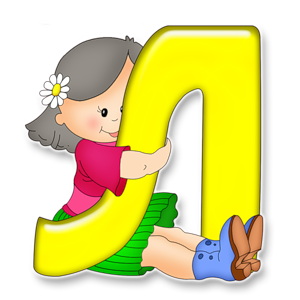 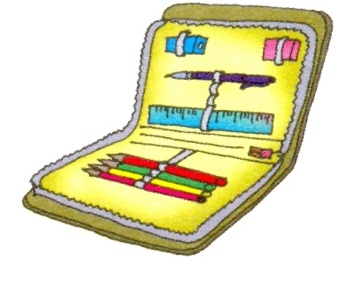 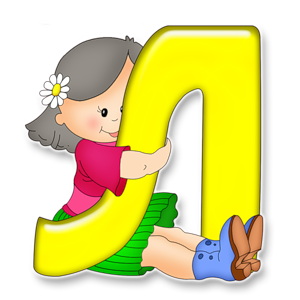 Пенал
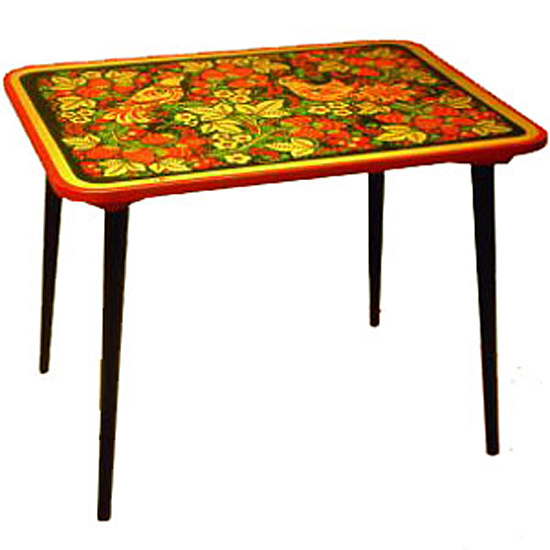 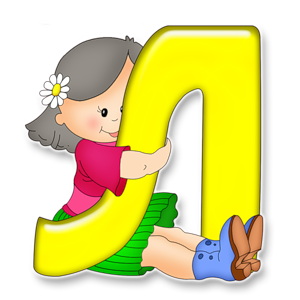 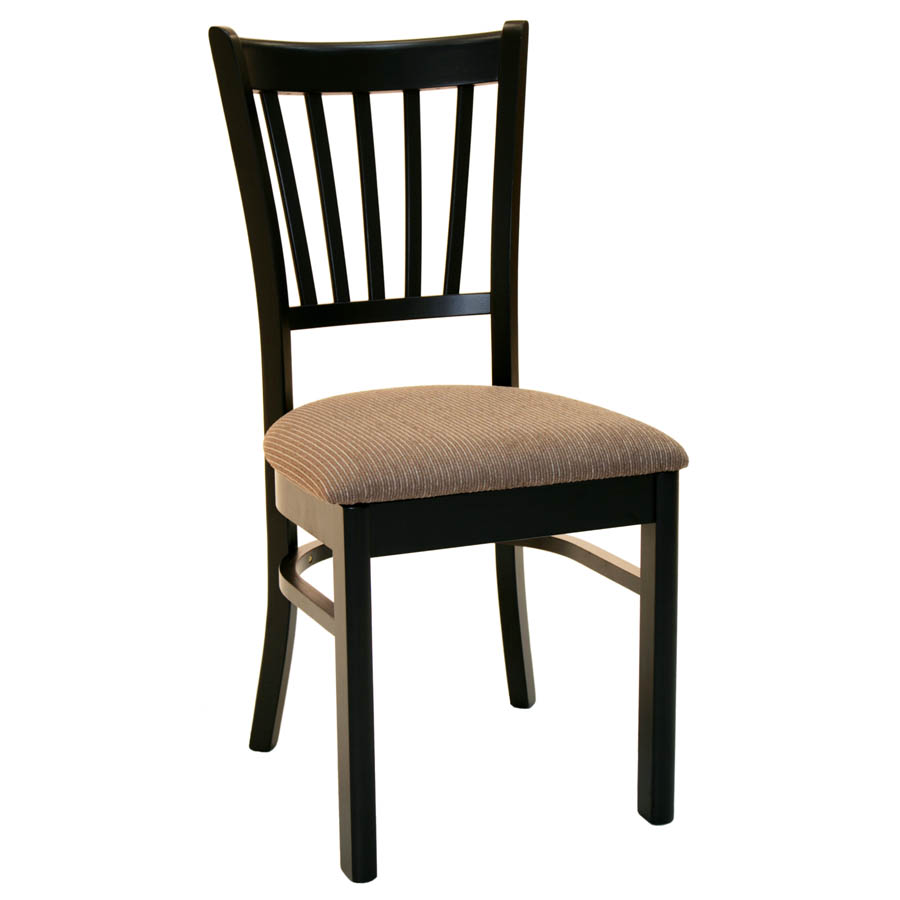 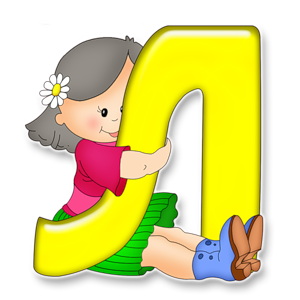 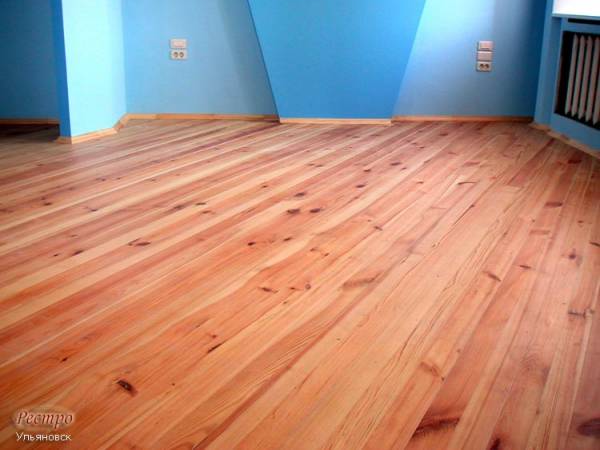 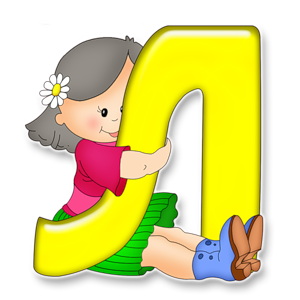 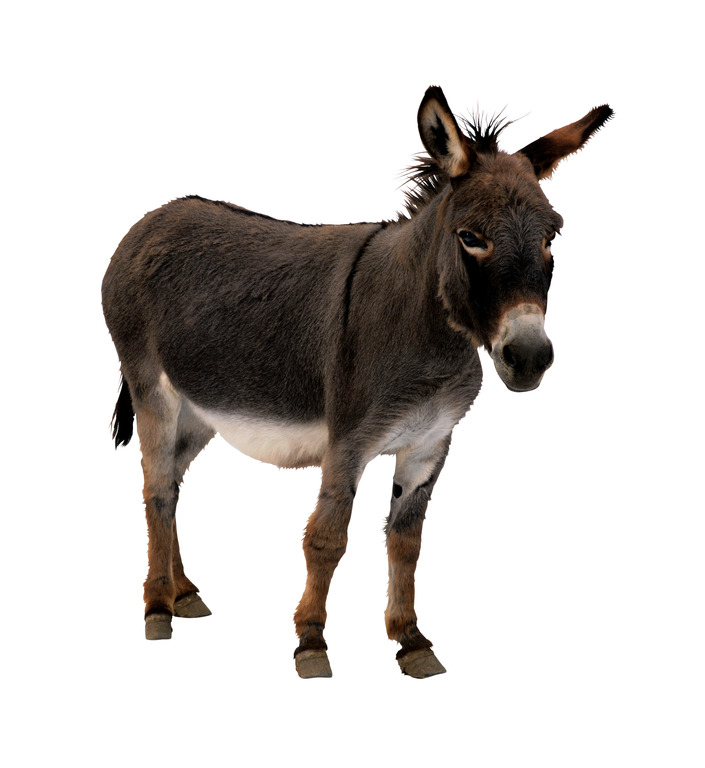 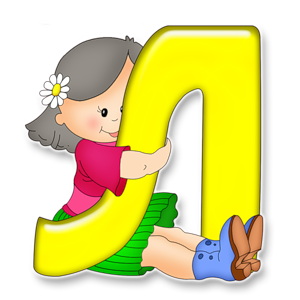 Осёл
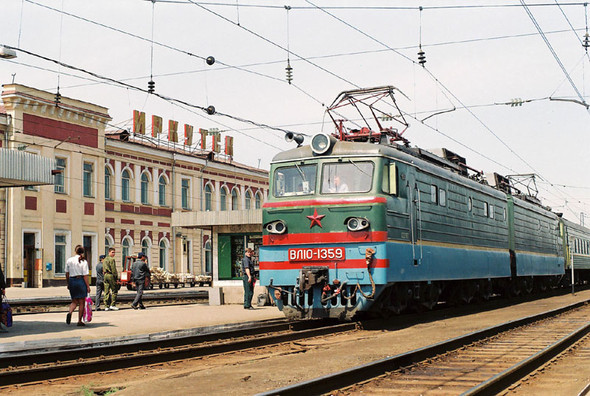 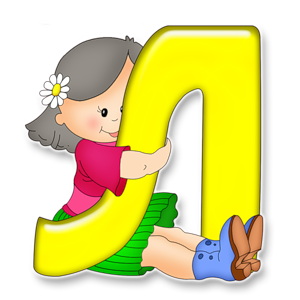 Вокзал
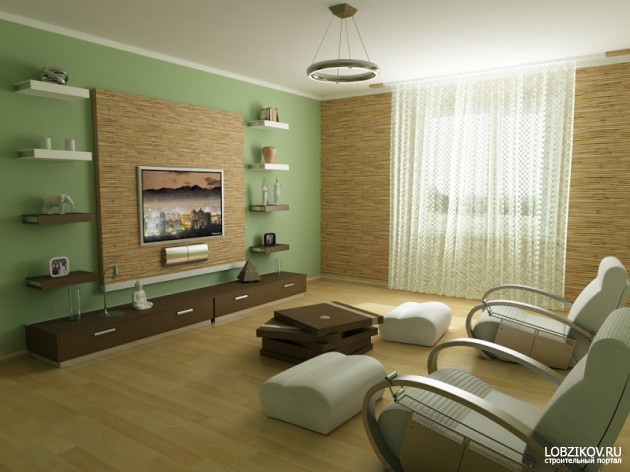 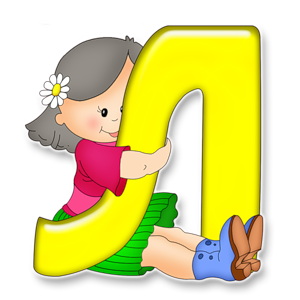 Зал
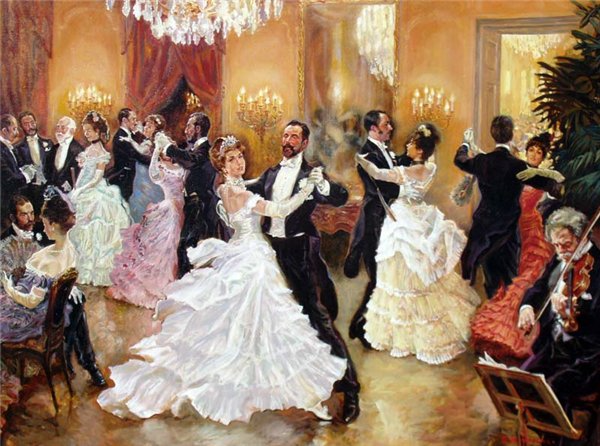 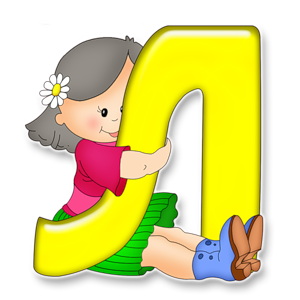 Бал
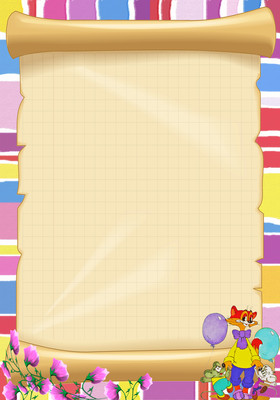 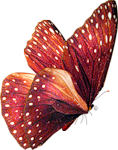 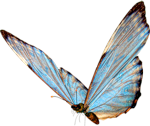 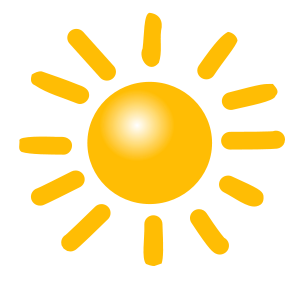 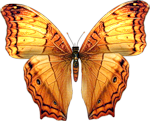 Молодец!